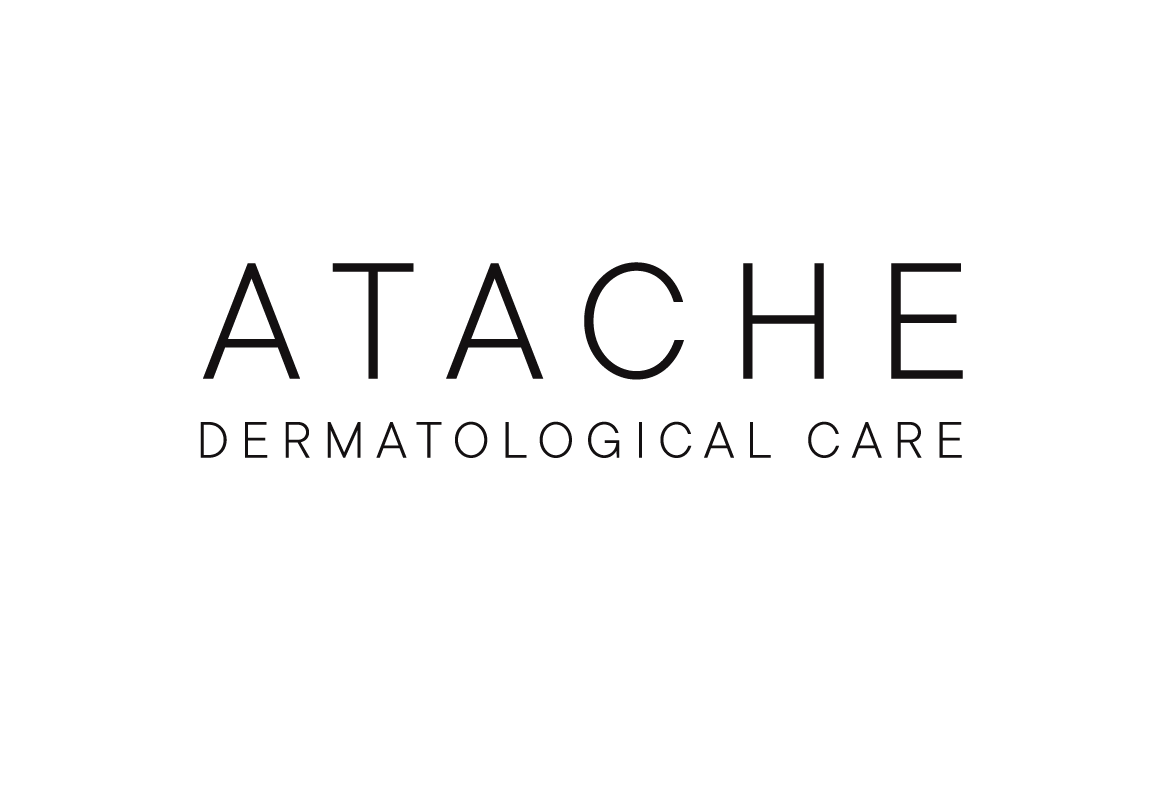 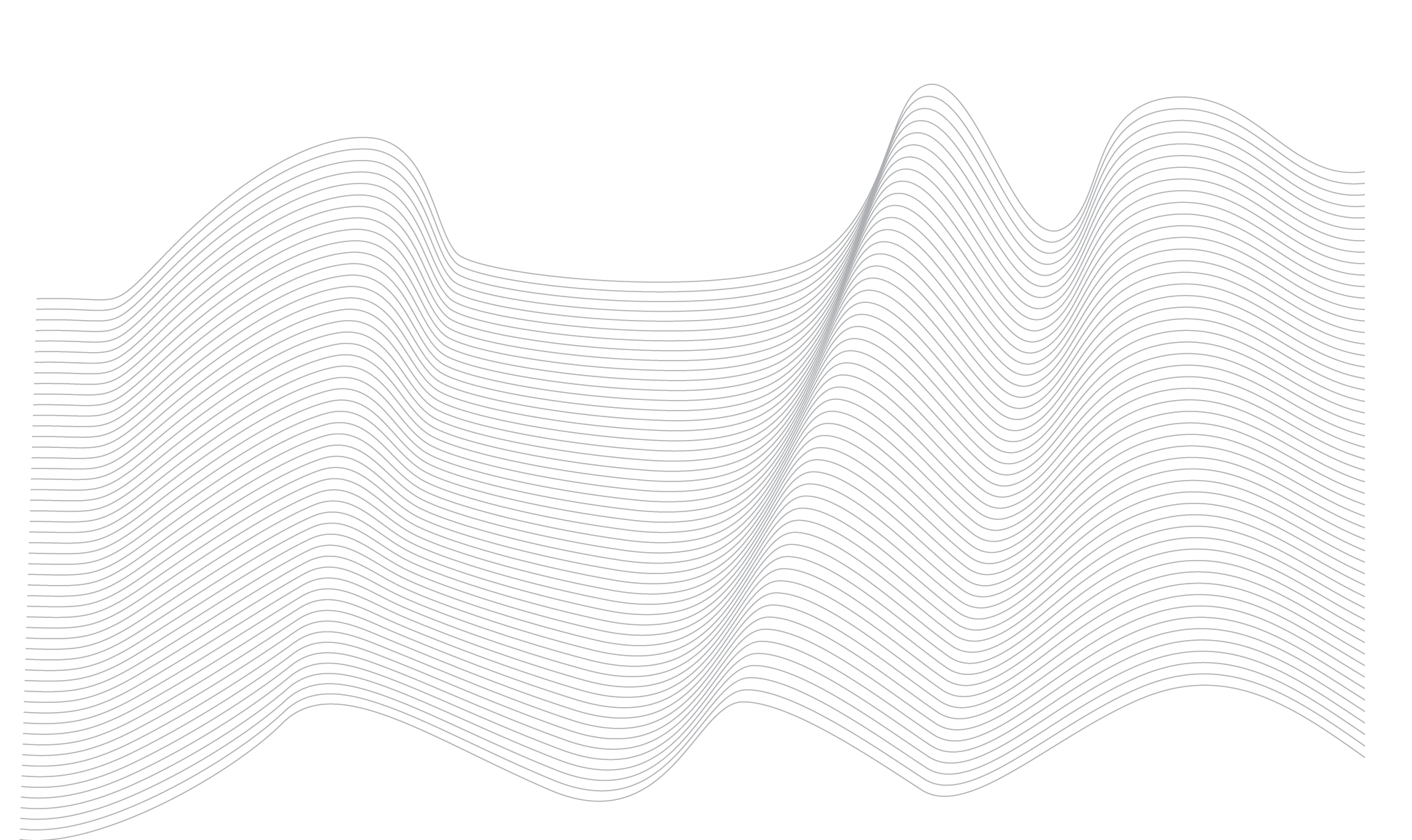 PRO MESO
ÍNDICE
MESOTERAPIA
DERMIC + PRO MESO
RADIANT ANTIOXIDANT BLEND
BIOACTIVE REJUVENATING COCKTAIL 
NUEVA GENERACIÓN DE ANTIOXIDANTES
TIGHT & TONE REVITALIZER
BRIGHTENING ACNE
CLARITY SHIELD
2
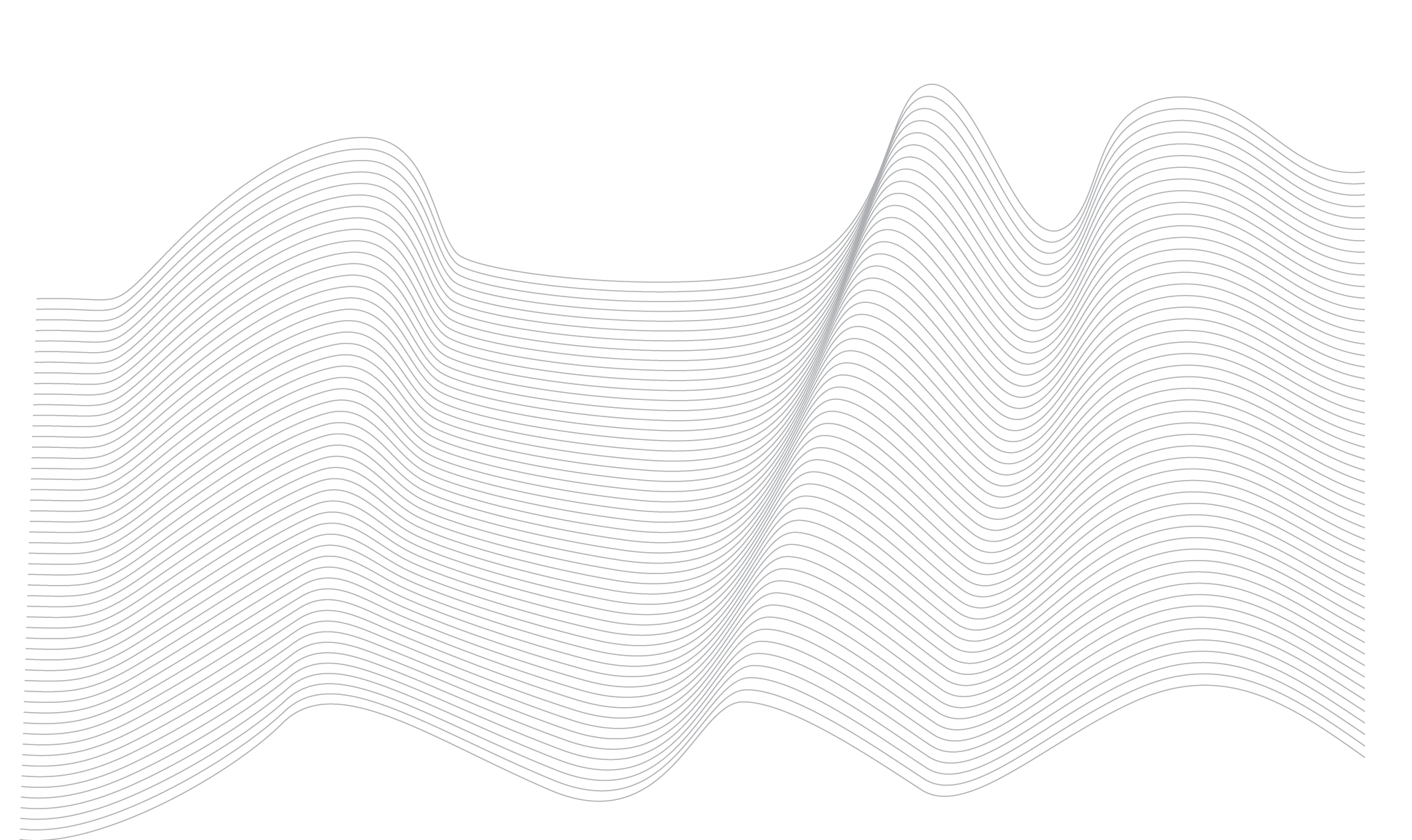 MESOTERAPIA
DERMIC + PRO MESO
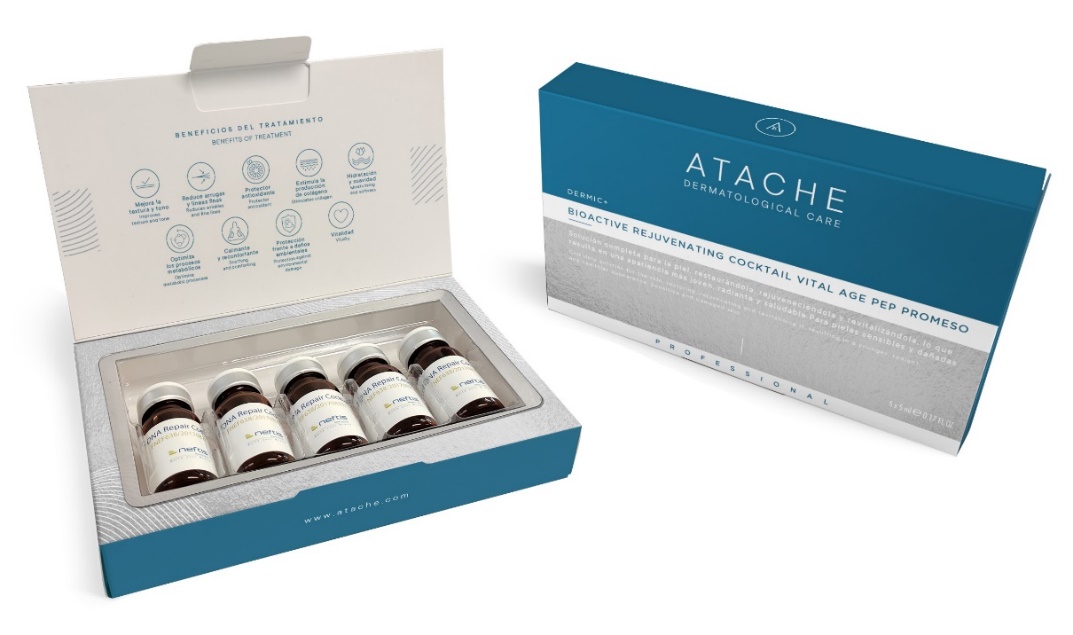 Atache refuerza su compromiso con la excelencia en el cuidado de la piel a través de la línea Dermic+. 
Esta gama de productos de uso exclusivamente profesional, se distingue por la cuidadosa selección de principios activos seleccionados para cada necesidad. 
Dermic+ Pro Meso es una colección innovadora que consta de seis programas de mesoterapia, cuidadosamente formulada con péptidos miméticos, vitaminas y aminoácidos.
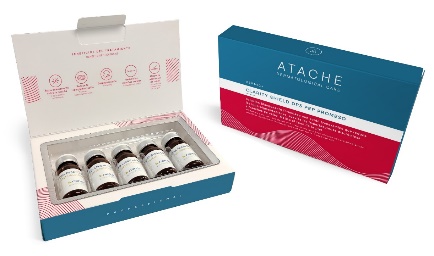 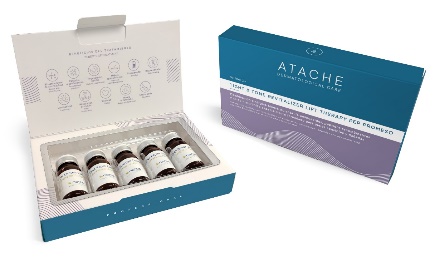 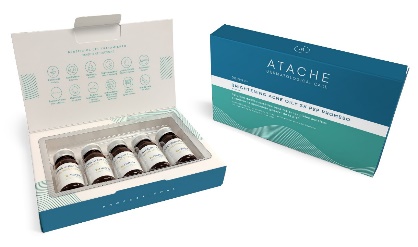 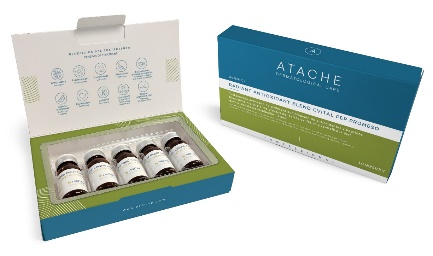 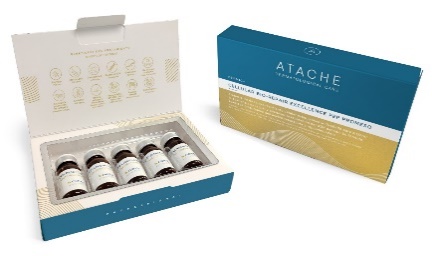 ORIGEN DE LA MESOTERAPIA
La mesoterapia en medicina estética comenzó a utilizarse en la década de 1950. 

Fue desarrollada por el médico francés Michel Pistor, quien buscaba una forma de tratar diversas afecciones médicas de manera localizada y con dosis mínimas de medicamentos. Pistor introdujo la técnica de inyectar pequeñas cantidades de medicamentos directamente en la capa superficial de la piel, con el objetivo de obtener resultados terapéuticos específicos en el área afectada, minimizando los efectos secundarios sistémicos. 

A lo largo de los años, la mesoterapia se ha adaptado y refinado para su uso en medicina estética, donde se emplea para tratar problemas como la celulitis, la pérdida de cabello, el envejecimiento cutáneo y otras condiciones estéticas. Desde entonces, ha ganado popularidad y se ha convertido en una técnica común en el campo de la medicina estética.
MESOTERAPIA FACIAL
La mesoterapia facial es un tratamiento estético que consiste en la aplicación de pequeñas cantidades de sustancias biocompatibles, como vitaminas, minerales, antioxidantes, péptidos y ácido hialurónico, directamente en la capa superficial de la piel del rostro. Estas sustancias se pueden administrar mediante microinyecciones, generalmente con una aguja muy fina, o un dispositivo de mesoterapia sin agujas, en áreas específicas de la cara.

Los objetivos de la mesoterapia pueden ser:

Mejora de la hidratación y elasticidad de la piel.
Reducción de las líneas finas y arrugas.
Aumento de la luminosidad y vitalidad del cutis.
Disminución de la flacidez facial.
Minimización de los poros dilatados.
Disminución de escaras y cicatrices
Tratamiento de la pigmentación irregular y las manchas.
COCTELES PARA MESOTERAPIA
Los cócteles de mesoterapia generalmente contienen ingredientes con bajo peso molecular, como vitaminas, minerales, aminoácidos y péptidos. Estos ingredientes se seleccionan por su capacidad para penetrar la piel de manera efectiva y proporcionar beneficios específicos

Aminoácidos
Péptidos
Nucleótidos
Vitaminas
Minerales
Coenzimas
Otras biomoléculas
INGREDIENTES EN MESOTERAPIA
1. **Aminoácidos:**
   - Son los componentes básicos de las proteínas.
   - Esenciales para la síntesis de proteínas y la función celular.
   - Pueden tener funciones individuales en la piel, como la hidratación, la reparación del tejido y la estimulación de la producción de colágeno.

2. **Péptidos:**
   - Son cadenas cortas de aminoácidos unidos por enlaces peptídicos.
   - Tienen funciones más específicas que los aminoácidos.
   - En el cuidado de la piel, pueden tener propiedades hidratantes, antiarrugas, antioxidantes y estimulantes del colágeno.
- Se pueden distinguir entre los péptido naturales, que se producen de forma natural por organismos vivos, y los péptidos sintéticos o miméticos, que pueden tener una composición de aminoácidos idéntica a la de los péptidos naturales o pueden ser modificados estructuralmente para mejorar su estabilidad, biodisponibilidad u otras propiedades.
INGREDIENTES EN MESOTERAPIA
3. **Nucleótidos:**
   - Son unidades estructurales de los ácidos nucleicos (ADN y ARN).
   - Tienen funciones vitales en la transmisión de información genética y la producción de energía celular.
   - En el cuidado de la piel, pueden tener efectos reparadores y antioxidantes.

4. **Vitaminas:**
   - Son compuestos orgánicos esenciales necesarios en pequeñas cantidades.
   - Regulan el metabolismo, protegen contra el estrés oxidativo y apoyan el sistema inmunológico, entre otras funciones.
   - En el cuidado de la piel, pueden mejorar la luminosidad, proteger contra los radicales libres y estimular la producción de colágeno.
INGREDIENTES EN MESOTERAPIA
5. **Minerales:**
   - Son elementos inorgánicos esenciales para la salud y la función del cuerpo humano.
   - Regulan procesos fisiológicos, la estructura ósea y la función muscular, entre otras funciones.
   - En el cuidado de la piel, pueden mejorar la hidratación, proteger contra el daño solar y regular el equilibrio mineral.

6. **Coenzimas:**
   - Son moléculas orgánicas no proteicas que ayudan a las enzimas a realizar reacciones químicas específicas.
   - Actúan como cofactores y transportan grupos funcionales entre enzimas.
   - En el cuidado de la piel, pueden tener propiedades antioxidantes, reparadoras e hidratantes.
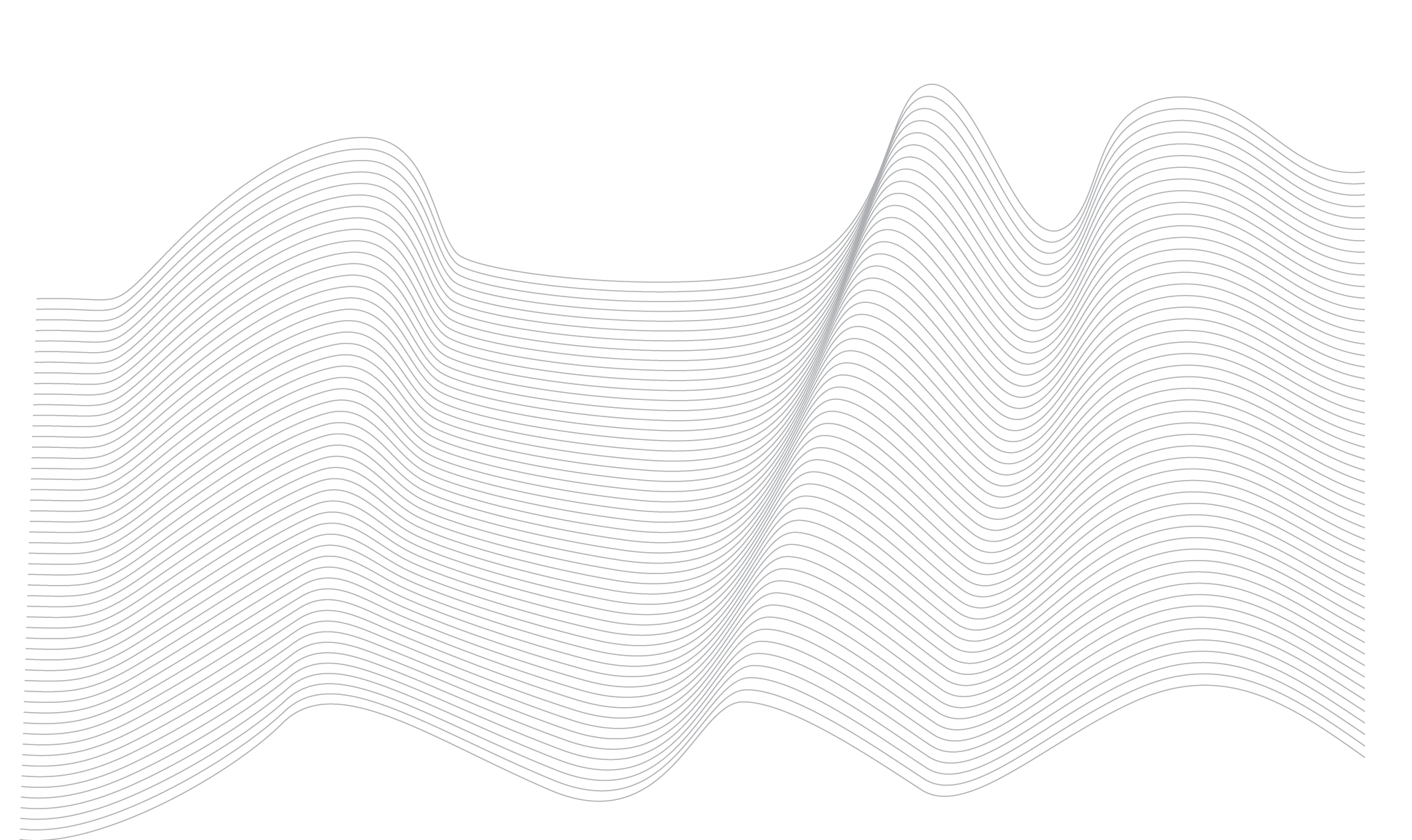 DERMIC + PRO MESO
DERMIC + PRO MESO
Dermic + Pro Meso es una gama de seis programas de mesoterapia que se centra en mejorar significativamente la salud y apariencia de la piel. 
En consonancia con la completa gama de Atache, presentamos un cóctel de bioactivos para cada tratamiento específico:
TIGHT & TONE REVITALIZER
RADIANT ANTIOXIDANT BLEND
BRIGHTENING ACNE-PRONE
CLARITY SHIELD
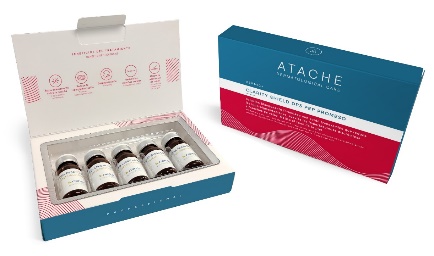 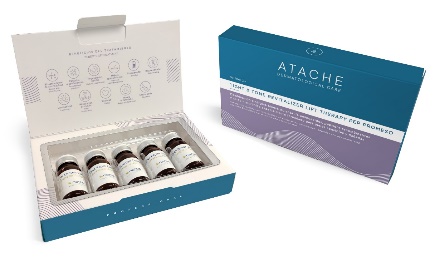 CVITAL PEP PROMESO
DP3 PEP PROMESO
LIFT THERAPY PEP PROMESO
OILY SK PEP PROMESO
BIOACTIVE REJUVENATING COCKTAIL
ENERGY BIO-REPAIR
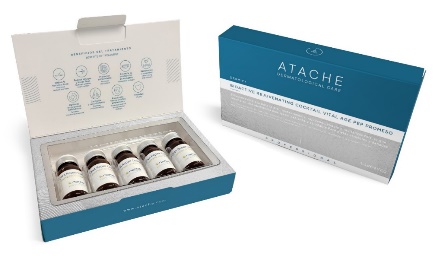 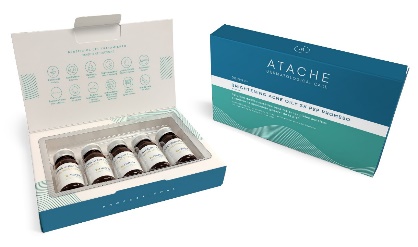 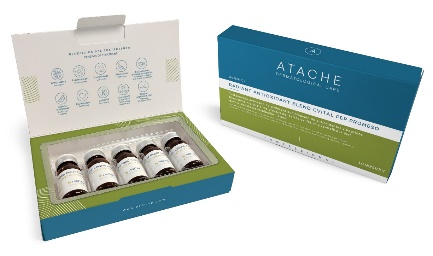 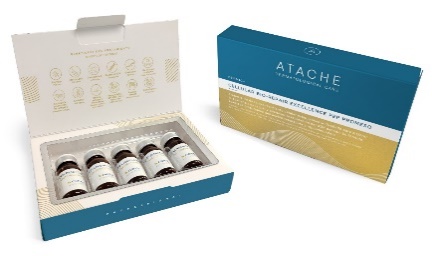 VITAL AGE PEP PROMESO
EXCELLENCE PEP PROMESO
RADIANT ANTIOXIDANT BLEND CVITAL PEP PROMESO
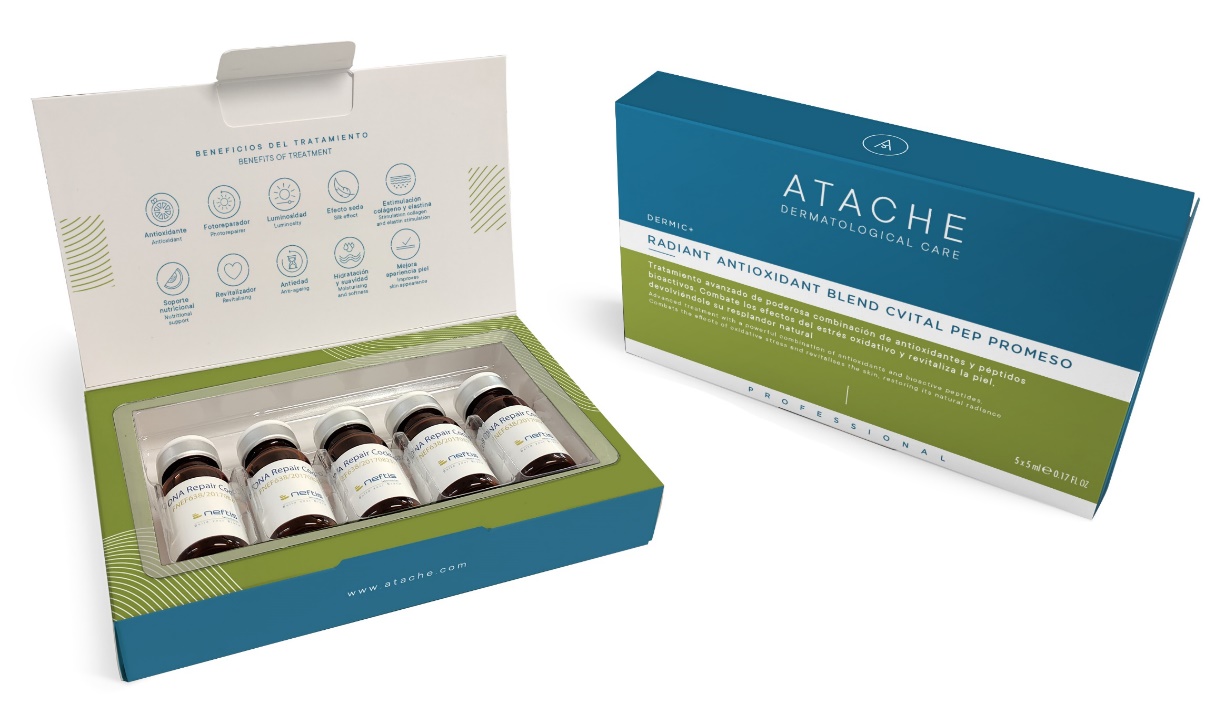 Asociado a Línea: CVITAL

Presentación 5 viales x 5 ml  (estériles) Uso tópico

Indicación: Revitalización, Antioxidante, Antiedad

Ingredientes: Vitaminas, Aminoácidos, Péptidos, Ácido Hialurónico
RADIANT ANTIOXIDANT BLEND CVITAL PEP PROMESO
La fórmula de RADIANT ANTIOXIDANT BLEND CVITAL PEP PROMESO combina una variedad de péptidos y vitaminas cuidadosamente seleccionados para proporcionar una poderosa protección antioxidante.

VITAMINA C
ÁCIDO HIALURÓNICO
GLUTATIONE
NIACINAMIDA
VITAMINA A Y OTRAS VITAMINAS DEL GRUPO B
AMINOÁCIDOS Y PÉPTIDOS

En esta combinación el OLIGOPEPTIDO-24 y el OLIGOPEPTIDO-34, junto con vitaminas como el glutatión y la niacinamida, trabajan para neutralizar eficazmente los radicales libres y proteger la piel del estrés oxidativo. Además, su capacidad iluminadora proporciona a la piel un aspecto radiante y revitalizado. Y gracias a sus propiedades antiedad, ayuda a reducir la apariencia de líneas finas y arrugas, promoviendo una piel más tersa, firme y juvenil.
INGREDIENTES
Antioxidantes: Ingredientes como la vitamina C (sodium ascorbate), glutamina y glutatión son antioxidantes potentes que ayudan a combatir los radicales libres.  

Vitaminas: Además de la vitamina C, otras vitaminas presentes en el producto, como la niacinamida (vitamina B3) y la cianocobalamina (vitamina B12), también tienen propiedades antioxidantes y ayudan a mejorar la salud general de la piel, promoviendo la renovación celular y la producción de colágeno.

Aminoácidos: Muchos de los aminoácidos presentes, como la arginina, la alanina y la histidina, contribuyen a la síntesis de fibroblastos para la producción de colágeno y elastina en la piel.

Péptidos: Los péptidos presentes, como el SH-polipéptido-1 y el SH-oligopéptido-2, tienen propiedades regenerativas y reparadoras que pueden ayudar reducir la apariencia de arrugas y líneas finas.
 
 Hidratantes e Iluminadores: Ingredientes como el ácido hialurónico y la taurina proporcionan una hidratación intensa a la piel, lo que puede ayudar a mejorar su luminosidad y aspecto general.
VITAMINAS
Vitamina C (Sodium Ascorbate) : 
Es un antioxidante que contribuye a la producción de colágeno, la reparación de tejidos y la síntesis de neurotransmisores. Además, ayuda a aclarar la piel y unificar su tono.
 
Vitamina A (Retinil Palmitato)
Aumenta la renovación celular, mejora la elasticidad de la piel y estimula la producción de colágeno. Ayuda en el control de la queratinización y previene la degeneración del tejido conjuntivo.
 
Vitamina B3 (Niacinamida)
 Ayuda a unificar el tono y suprimir la producción de melanina, lo que protege la piel de daños causados por la radiación ultravioleta. También contribuye a mejorar la función barrera de la piel.

Vitaminas del grupo B
Estas vitaminas, como la B1 (tiamina), B2 (riboflavina), B5 (pantotenato de calcio), B6 (clorhidrato de piridoxina), B7 (biotina), B9 (ácido fólico) y B12 (cianocobalamina), participan en una variedad de funciones que incluyen la producción de energía, la síntesis de proteínas, y pueden ayudar a promover la hidratación, la renovación celular y la regeneración de tejidos.
AMINOÁCIDOS
Propiedades antioxidantes:
Glutamina, arginina y glicina actúan como antioxidantes en la piel, protegiendo las células contra el daño causado por los radicales libres y promoviendo un cutis más saludable y resistente.
 
Propiedades despigmentantes:
Glutatione y tirosina tienen propiedades despigmentantes que ayudan a reducir la producción excesiva de melanina, promoviendo así un tono de piel más uniforme y la reducción de manchas oscuras.
 
Propiedades de estimulación de colágeno:
Glutamina, alanina, lisina, glicina y serina estimulan la producción de colágeno en la piel y la valina y la histidina, contribuyen a la síntesis de fibroblastos, promoviendo una piel más firme y elástica, disminuyendo la aparición de arrugas y líneas finas.

Propiedades hidratantes y regeneradoras
Además, aminoácidos como la treonina y la metionina pueden tener propiedades hidratantes, mientras que la prolina puede ayudar en la cicatrización y regeneración de la piel.
PEPTIDOS
Acción antioxidante

El glutatión es un péptido compuesto por tres aminoácidos: cisteína, glutamina y glicina. Es una molécula antioxidante desempeña un papel fundamental en la protección de las células contra el daño oxidativo. El glutatión ayuda a neutralizar los radicales libres y otros compuestos oxidativos que pueden causar daño celular. 

Otros péptidos antioxidantes presentes en la fórmula, como SH-POLIPEPTIDO-1, SH-OLIGOPEPTIDO-2, OLIGOPEPTIDO-34, SH-POLIPEPTIDO-11 y SH-OLIGOPEPTIDO-1, trabajan en sinergia para proteger la piel del estrés oxidativo. Estos péptidos ayudan a neutralizar los radicales libres y reducir el daño celular, lo que contribuye a mantener la piel más saludable y radiante.

Acción antiedad 
Por otro lado, péptidos como OLIGOPEPTIDO-24 y SH-POLIPEPTIDO-9, están diseñados para promover la síntesis de colágeno en la piel. Estos péptidos ayudan a mejorar la elasticidad y la firmeza de la piel y a reducir la aparición de arrugas y líneas finas, así como a mejorar la textura y la apariencia de la piel.
BIOACTIVE REJUVENATING COCKTAIL VITAL AGE PEP PROMESO
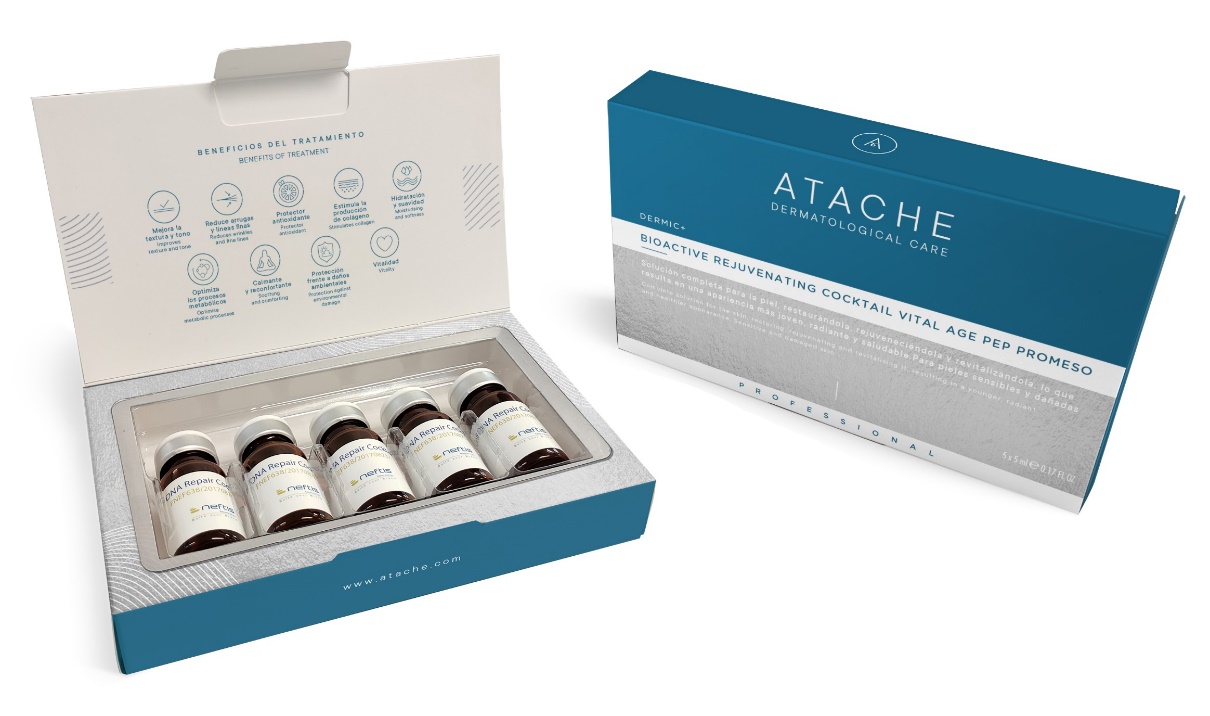 Asociado a Línea: VITAL AGE

Presentación: 5 viales x 5 ml  (estériles) Uso tópico

Indicación: Antienvejecimiento, Anti-arrugas

Ingredientes: Vitaminas, Aminoácidos, Péptidos, Nucleótidos
BIOACTIVE REJUVENATING COCKTAIL VITAL AGE PEP PROMESO
BIOACTIVE REJUVENATING COCKTAIL VITAL AGE PEP PROMESO  está formulado con una combinación única de péptidos y nucleótidos, diseñados específicamente para combatir los signos del envejecimiento de la piel. 

VITAMINA A
NIACINAMIDA
OTRAS VITAMINAS DEL GRUPO B
NUCLEÓTIDOS
AMINOÁCIDOS Y PÉPTIDOS

Sus potentes ingredientes trabajan en sinergia para estimular la regeneración celular, aumentar la producción de colágeno y elastina, y proteger la piel contra el estrés oxidativo. Con su acción antiedad, este producto ayuda a reducir la apariencia de arrugas y líneas finas, mejora la firmeza y elasticidad de la piel, y promueve una tez más radiante y juvenil.
INGREDIENTES
Los ingredientes de este producto cosmético contribuyen al crecimiento tisular, principalmente aquellos que promueven la síntesis de fibroblastos y colágeno, así como aquellos con propiedades cicatrizantes y antioxidantes.

Aminoácidos: Muchos aminoácidos presentes en el producto contribuyen a la síntesis de fibroblastos, que son células esenciales para la producción de colágeno y elastina en la piel.

Péptidos: Algunos péptidos presentes en el producto pueden estimular la síntesis de colágeno y elastina, lo que promueve el crecimiento tisular y la regeneración de la piel.

Vitaminas: Algunas vitaminas presentes en el producto, como la vitamina A (Retinil Palmitato), pueden estimular la renovación celular y la síntesis de colágeno

Nucleótidos: Aumentan la síntesis de proteínas, aumentan la energía celular y reparan el ADN.
VITAMINAS
Vitamina A (Retinil Palmitato):
El retinol, forma activa de la vitamina A, estimula la renovación celular, acelerando el proceso de regeneración de la piel y mejorando su textura. Asimismo, el retinol favorece la producción de colágeno, lo que ayuda a reducir la aparición de arrugas y a mejorar la elasticidad de la piel.
 
Vitamina B3 (Niacinamida):
La niacinamida, una forma de vitamina B3, es reconocida por sus beneficios antiedad. Ayuda a unificar el tono de la piel, protege la piel de los daños causados por la radiación ultravioleta y fortalece la función barrera de la piel, mejorando su capacidad para retener la humedad.

Vitamina C (Sodium Ascorbate):
La vitamina C, conocida por sus propiedades antiedad, desempeña un papel crucial en la producción de colágeno, promoviendo la firmeza y elasticidad de la piel

Las vitaminas del grupo B de este producto (B1, B6, B9, B7, B8 y B12), contribuyen a la producción de energía celular, promueven la síntesis de proteínas y participan en procesos de renovación celular y regeneración de tejidos, lo que ayuda a mantener la piel rejuvenecida a lo largo del tiempo.
AMINOÁCIDOS
Contribución a la Síntesis de Fibroblastos:
 Muchos de estos aminoácidos contribuyen a la síntesis de fibroblastos, que son células responsables de la producción de colágeno y elastina en la piel. Entre ellos están: glutamina, ácido aminobutírico, alanina, arginina, lisina HCL, valina, leucina, histidina, treonina, triptófano, isoleucina, fenilalanina, tirosina, glicina, serina, ácido aspártico, cisteína, ácido glutámico, asparagina, ornitina HCL, y prolina.

Contribución a la Síntesis de Proteínas:
Varios aminoácidos, como la leucina, la fenilalanina, la tirosina y otros, contribuyen directamente a la síntesis de proteínas en la piel, lo que es crucial para mantener su estructura y función adecuadas.

Hidratación y Elasticidad de la Piel:
Otros aminoácidos como la glicina contribuyen a la hidratación de la piel y la producción de colágeno, lo que puede mejorar la elasticidad de la piel y reducir la apariencia de líneas finas y arrugas, y la lisina HCL actúa como un agente suavizante de la piel.

Antioxidante: Además, la arginina y la glutamina tienen propiedades antioxidantes.
PEPTIDOS
Copper Tripeptide-1:  Estimula la síntesis de colágeno y elastina
Revierte los efectos del envejecimiento, reduce las arrugas pequeñas y grandes, mejora la elasticidad y aumenta la producción de queratinocitos y fibroblastos. Además es antioxidante, protege contra los radicales libres y promueve la cicatrización.

SH-Polypeptide-2: Antioxidante y promotor de la renovación celular.
Estimula la renovación celular y protege contra el estrés oxidativo.

SH-Polypeptide-1: Reparador y regenerativo.
Estimula la síntesis de colágeno y elastina, y favorece la regeneración celular.

SH-Oligopeptide-1 (EGF - Factor de Crecimiento Epidérmico): Reparador y rejuvenecedor.
Estimula la regeneración celular y rejuvenece la piel.

SH-Oligopeptide-2: Rejuvenecedor y reafirmante.
Rejuvenece la piel y mejora la firmeza y elasticidad.
NUCLEÓTIDOS
Los nucleótidos son piezas fundamentales para almacenar, transmitir y expresar la información genética en los seres vivos. Son esenciales para la regeneración celular, ya que son necesarios para la síntesis de ADN y ARN, lo que impulsa la replicación celular y la renovación de la piel. También estimulan la producción de proteínas y el metabolismo celular.

Citosina, Guanosina, Adenosina y Timina: Estos nucleótidos son componentes básicos del ADN y el ARN. Ayudan en la reparación del ADN dañado, estimulan la síntesis de proteínas y contribuyen a la renovación celular.

El ciclofosfato tiene un importante rol en la regulación de diversos procesos celulares, como la proliferación celular y la respuesta a factores de crecimiento.

Adenina Dinucleótido: Este nucleótido tiene propiedades antioxidantes y energéticas. Puede actuar como un cofactor en reacciones metabólicas como la síntesis de ATP, que es una fuente de energía celular.
ENERGY BIO-REPAIR EXCELLENCE PEP PROMESO
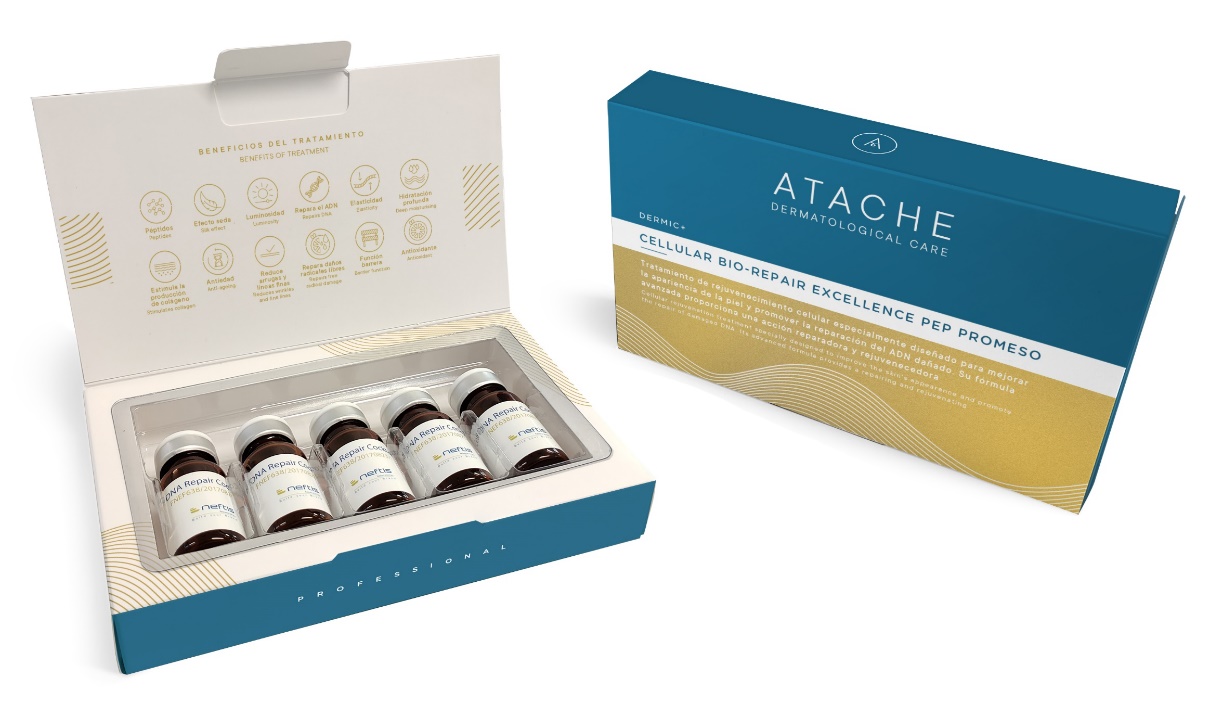 Asociado a Línea: EXCELLENCE

Presentación: 5 viales x 5 ml  (estériles) Uso tópico

Indicación: Antienvejecimiento, 

Ingredientes: Hidrolizado de ADN y ARN, Ácido Hialurónico y Péptidos
ENERGY BIO-REPAIR EXCELLENCE PEP PROMESO
ENERGY BIO-REPAIR EXCELLENCE PEP PROMESO es una potente solución antiedad diseñada para mejorar la textura y luminosidad de la piel mediante una hidratación intensa y equilibrio


ÁCIDO HIALURÓNICO
HIDROLIZADO DE ADN Y ARN
PÉPTIDOS


El ácido hialurónico proporciona una hidratación intensa y equilibrio, reduciendo visiblemente las líneas finas y arrugas. La Glutatión, con sus propiedades antioxidantes, aclara la piel y la protege del estrés ambiental. Por otro lado, la Carnosina estimula la síntesis de colágeno, mejorando la firmeza y elasticidad cutánea. Complementando esto, los hidrolizados de ADN y ARN aumentan la hidratación de la piel y la regeneración celular, suavizando las líneas de expresión y dejando una piel rejuvenecida, radiante y con una apariencia más juvenil.
INGREDIENTES
El ácido hialurónico proporciona una hidratación profunda y ayuda a rellenar y reducir la apariencia de líneas finas y arrugas, dejando la piel más suave y tersa.
 
Además, contiene Glutatión, un antioxidante que no solo protege la piel del estrés oxidativo ambiental, sino que también tiene propiedades aclaradoras al inactivar la tirosinasa, lo que puede ayudar a mejorar la luminosidad y el tono de la piel.
 
La Carnosina es un dipéptido antioxidante que estimula la síntesis de colágeno, promoviendo la firmeza y elasticidad de la piel, lo que contribuye a reducir los signos del envejecimiento.
 
Además, el producto contiene hidrolizados de ADN y ARN, ambos nucleótidos que aumentan la hidratación de la piel y ayudan a minimizar la apariencia de líneas finas y arrugas, dejando la piel más suave y rejuvenecida.
PEPTIDOS
Glutatión:
El Glutatión es un péptido compuesto por tres aminoácidos: glutamina, cisteína y glicina. Es conocido como el "maestro antioxidante" del cuerpo debido a su papel fundamental en la desintoxicación celular y la neutralización de los radicales libres. Además de su función antioxidante, el Glutatión también es importante para mantener un sistema inmunológico saludable y para el proceso de reparación celular. En el contexto de la piel, el Glutatión puede ayudar a aclarar la piel y también puede proteger la piel del daño causado por los rayos UV y otros factores ambientales.

Carnosina:
La Carnosina es un dipéptido compuesto por los aminoácidos beta-alanina y histidina. Tiene propiedades antioxidantes y antiinflamatorias, y se ha demostrado que es efectiva en la protección de las células contra el daño oxidativo y la inflamación. Además, la Carnosina se ha relacionado con la estimulación de la síntesis de colágeno, una proteína clave para la firmeza y elasticidad de la piel. Por lo tanto, la Carnosina puede ayudar a mantener la piel joven y saludable al protegerla del estrés oxidativo y promover la regeneración celular.
NUCLEÓTIDOS
Los hidrolizados de ADN y ARN se obtienen mediante hidrólisis, un proceso en el que se obtienen secuencias cortas de estos nucleótidos o, lo que es lo mismo, fragmentos más pequeños que pueden ser absorbidos más fácilmente por la piel.

El ADN hidrolizado ayuda a estimular la regeneración celular de la piel. Al proporcionar los componentes básicos necesarios para la síntesis de nuevo ADN, como nucleótidos y bases nitrogenadas, puede apoyar los procesos de reparación y renovación celular. Además, protege contra el daño oxidativo causado por los radicales libre y previene el envejecimiento prematuro.

El ARN es esencial para la síntesis de proteínas en las células. Por tanto, los fragmentos de ARN hidrolizado puede proporcionar los precursores necesarios para la síntesis de nuevas proteínas en la piel, lo que ayuda a mejorar la estructura y la función de la piel. 

Al estimular la síntesis de proteínas y otros componentes celulares, el ARN hidrolizado puede ayudar a promover la regeneración celular y la reparación de la piel dañada.
TIGHT & TONE REVITALIZER LIFT THERAPY PEP PROMESO
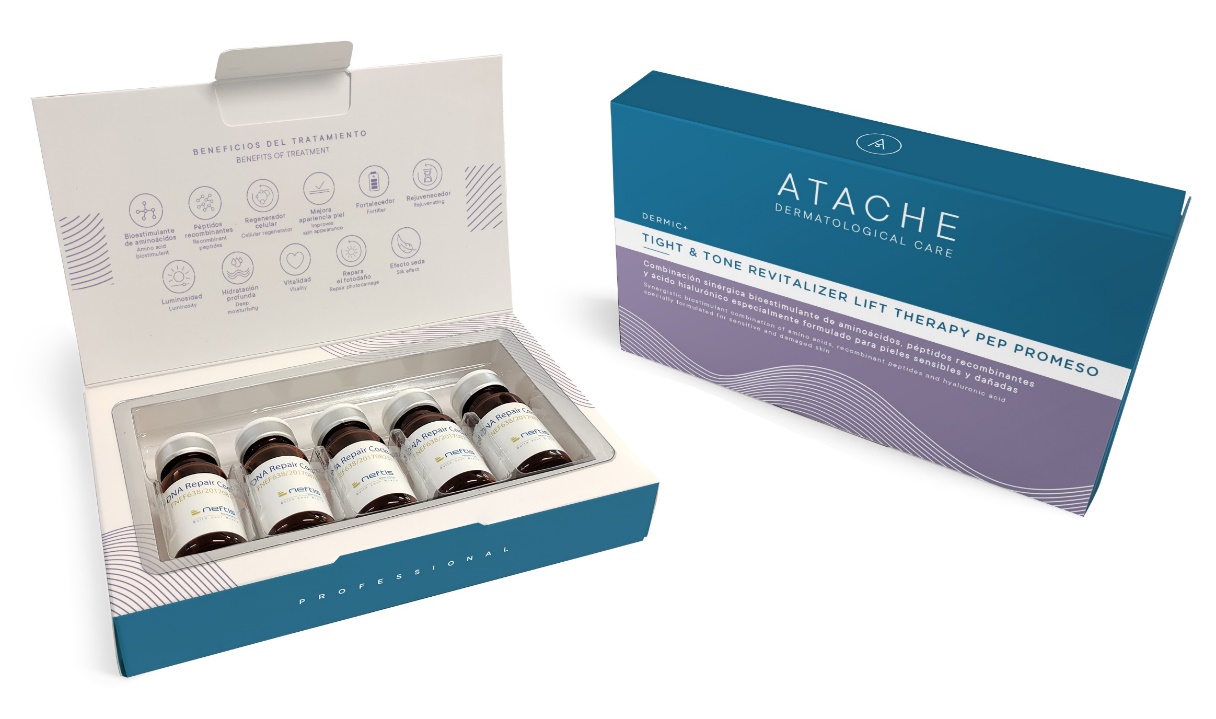 Asociado A Línea: LIFT THERAPY

Presentación: 5 viales x 5 ml  (estériles) Uso tópico

Indicación: Reafirmante 

Ingredientes: Ácido hialurónico, vitaminas, Aminoácidos, Péptidos,
TIGHT & TONE REVITALIZER LIFT THERAPY PEP PROMESO
TIGHT & TONE REVITALIZER LIFT THERAPY PEP PROMESO  es una fórmula avanzada que combina una variedad de ingredientes activos, incluyendo péptidos, vitaminas y ácido hialurónico, diseñados para proporcionar una acción reafirmante y tensora en la piel.

ÁCIDO HIALURÓNICO
VITAMINA A
NIACINAMIDA
OTRAS VITAMINAS DEL GRUPO B
AMINOÁCIDOS Y PÉPTIDOS

Estos ingredientes trabajan sinérgicamente para mejorar la firmeza, elasticidad y tonicidad de la piel.

Los péptidos presentes en la fórmula estimulan la producción de colágeno y elastina. Además, el ácido hialurónico proporciona una hidratación profunda, lo que ayuda a mejorar la apariencia general de la piel al rellenar las arrugas y líneas finas. La combinación de estos ingredientes promueve una piel más firme, tonificada y rejuvenecida, reduciendo la flacidez y mejorando la definición facial.
INGREDIENTES
Ácido Hialurónico
El ingrediente principal en este cóctel reafirmante es el ácido hialurónico, que proporciona una hidratación profunda a la piel al retener grandes cantidades de agua en la epidermis y un efecto voluminizador del rostro.

Aminoácidos y Péptidos:
Los aminoácidos y péptidos presentes en este producto son fundamentales para fortalecer la estructura de la piel y promover la producción de colágeno y elastina, esenciales para una piel firme y elástica. 

Vitaminas:
La vitamina B3 y la vitamina A, presentes en esta formulación ayudan a unifica el tono de la piel y mejora la luminosidad, promover la regeneración celular y la producción de colágeno, contribuyendo así a una piel más firme y joven.

Por último, el aceite de soja, ofrece propiedades hidratantes y nutritivas para la piel.
ÁCIDO HIALURÓNICO
El ácido hialurónico es un polisacárido que tiene la capacidad de retener grandes cantidades de agua, lo que le confiere propiedades hidratantes y de relleno. Para su uso en mesoterapia se presenta en forma de gel estéril y viscoso, de origen no animal.

Beneficios de la mesoterapia con ácido hialurónico:

   - Hidratación profunda de la piel: El ácido hialurónico retiene el agua en la dermis, proporcionando una hidratación intensa y duradera.

   - Relleno de arrugas y líneas finas: El ácido hialurónico rellena los espacios entre las células cutáneas, reduciendo la apariencia de arrugas y líneas de expresión.

   - Estimulación de la producción de colágeno: La presencia de ácido hialurónico en la piel puede estimular la síntesis de colágeno, promoviendo la firmeza y elasticidad cutánea.
VITAMINAS
Retinil Palmitato (Vitamina A):
El retinil palmitato, estimula la renovación celular y favorece la producción de colágeno, lo que ayuda a reducir la aparición de arrugas y a mejorar la elasticidad de la piel, recuperando la firmeza.

Niacinamida (Vitamina B3):
La niacinamida, ha demostrado sus propiedades en el mantenimiento de la firmeza y la elasticidad de la piel debido a su capacidad de aumentar la producción de colágeno. Además, fortalece la función barrera de la piel, mejorando la retención de humedad. 

Sodium Ascorbate (Vitamina C):
El sodium ascorbate, por su parte, también desempeña un papel crucial en la producción de colágeno, promoviendo la firmeza y elasticidad de la piel.

Las vitaminas del grupo B presentes en este producto (B1, B6, B9, B7, B8 y B12), contribuyen a la producción de energía celular, promueven la síntesis de proteínas y participan en procesos de renovación celular y regeneración de tejidos, lo que ayuda a mantener la piel rejuvenecida a lo largo del tiempo.
AMINOÁCIDOS
Contribución a la Síntesis de Fibroblastos:
 Muchos de estos aminoácidos contribuyen a la síntesis de fibroblastos, que son células responsables de la producción de colágeno y elastina en la piel. Entre ellos están: glutamina, ácido aminobutírico, alanina, arginina, lisina HCL, valina, leucina, histidina, treonina, triptófano, isoleucina, fenilalanina, tirosina, glicina, serina, ácido aspártico, cisteína, ácido glutámico, asparagina, ornitina HCL, y prolina.

Contribución a la Síntesis de Proteínas:
Varios aminoácidos, como la leucina, la fenilalanina, la tirosina y otros, contribuyen directamente a la síntesis de proteínas en la piel, lo que es crucial para mantener su estructura y función adecuadas.

Hidratación y Elasticidad de la Piel:
Otros aminoácidos como la glicina contribuyen a la hidratación de la piel y la producción de colágeno, lo que puede mejorar la elasticidad de la piel y reducir la apariencia de líneas finas y arrugas, y la lisina HCL actúa como un agente suavizante de la piel.

Antioxidante: Además, la arginina y la glutamina tienen propiedades antioxidantes.
PEPTIDOS
El tripéptido de cobre desempeña un papel crucial en la estimulación de la síntesis de colágeno y elastina en la piel. Al aumentar la producción de estas proteínas, ayuda a reducir la apariencia de arrugas y líneas finas, mejorando así la firmeza y tonicidad de la piel. 

El SH-Polypeptide-1 es conocido por su capacidad para estimular la síntesis de colágeno y elastina en la piel, así, ayuda a restaurar la firmeza y elasticidad perdidas debido al envejecimiento y al daño ambiental.

El SH-Oligopeptide-2 es conocido por sus propiedades y reafirmantes. Al estimular la producción de colágeno y elastina, este péptido ayuda a restaurar la estructura de soporte de la piel, mejorando su firmeza y elasticidad.

Los péptidos como el SH-Polypeptide-2 y el SH-Oligopeptide-1 tienen la capacidad de estimular la renovación celular. Este último, también conocido como Factor de Crecimiento Epidérmico (EGF), promueve la renovación de la piel, eliminando las células muertas y dañadas y reemplazándolas con células nuevas
BRIGHTENING ACNE OILY SK PEP PROMESO
Asociado a Línea: OILY SK

Presentación: 5 viales x 5 ml  (estériles) Uso tópico

Indicación: Secuelas del acné & Pigmentación Post-Inflamatoria

Ingredientes: vitaminas, Péptidos, extractos naturales, Alfa-arbutina
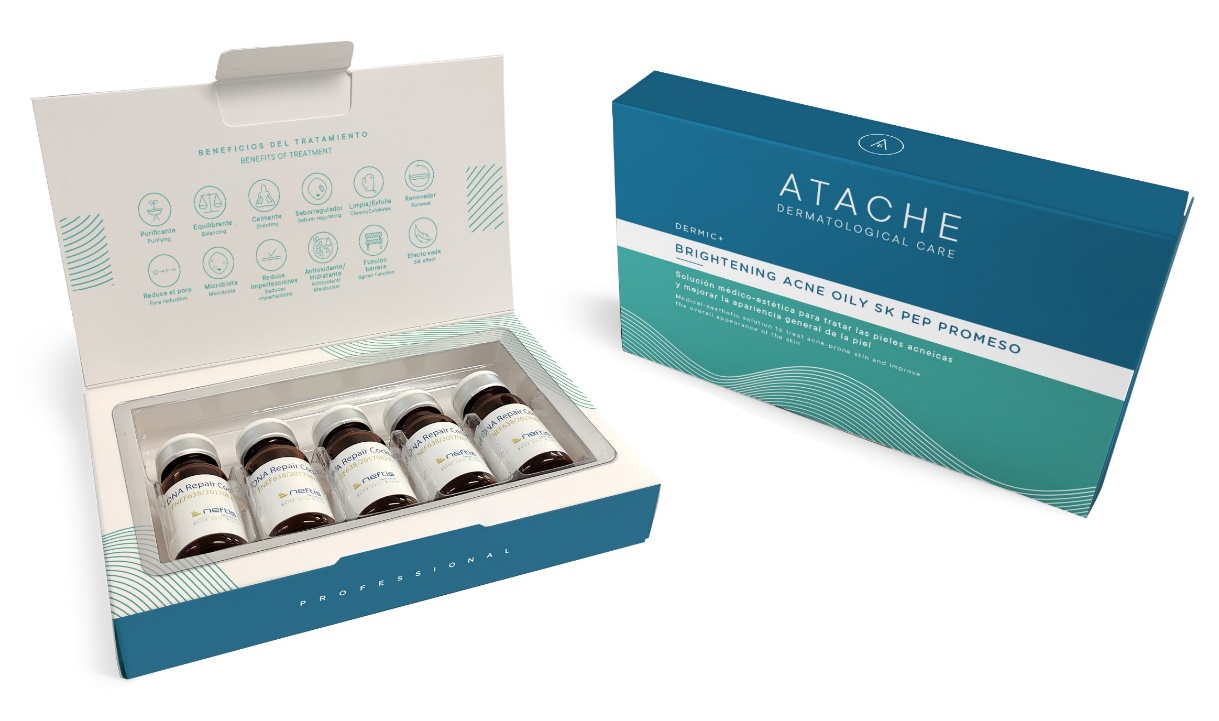 BRIGHTENING ACNE OILY SK PEP PROMESO
BRIGHTENING ACNE OILY SK PEP PROMESO  es una solución de mesoterapia diseñada específicamente para abordar las preocupaciones relacionadas con el acné y sus secuelas.

VITAMINA C 
GLUTATION
ARBUTINA
EXTRACTO DE GLYCYRRHIZA GLABRA
EXTRACTO DE TRICHOLOMA MATSUTAKE
NIACINAMIDA
PÉPTIDOS

Esta composición de activos se centra en aclarar las manchas resultantes de los procesos de inflamación relacionados con el acné y estimular la regeneración celular para reparar las marcas e irregularidades que han quedado como secuelas en la piel. Además, la selección de ingredientes se centra en respetar el equilibrio sebáceo de las pieles que han sufrido esta condición exarcebada.
INGREDIENTES
Despigmentantes:
La alfa-arbutina y los extractos de raíz de Glycyrrhiza glabra inhiben la melanogénesis, reduciendo la apariencia de manchas oscuras y cicatrices dejadas por el acné, y ofreciendo propiedades aclarantes y unificadoras del tono de la piel, además de propiedades antiinflamatorias y antioxidantes.

Antioxidantes:
La vitamina C junto al Glutation proporcionan una gran acción antioxidante, estimulan la síntesis de colágeno, mejoran la textura de la piel y reducen la apariencia de cicatrices dejadas por el acné. A esta acción se suma el efecto de los péptidos Oligopéptido-34 y SH-polipéptido-2 que también actúan como fuertes antioxidantes, reduciendo los radicales libres y previniendo el envejecimiento cutáneo.

Coadyuvantes en acné
El extracto de Tricholoma matsutake tienen propiedades antimicrobianas. Esto significa que pueden ayudar a combatir las bacterias que causan el acné, ayudando a reducir la inflamación y prevenir la formación de nuevas espinillas. La niacinamida por su parte, entre sus múltiples funciones, destaca por su capacidad de aclarar las manchas al mismo tiempo que controla la producción de sebo.
DESPIGMENTANTES
Arbutina:
Inhibe la biosíntesis de melanina al bloquear la oxidación enzimática de la tirosina y el DOPA, lo que ayuda a aclarar y unificar el tono de la piel.

Extracto de Glycyrrhiza glabra :
La fórmula contiene una doble concentración de extracto de raíz de Glycyrrhiza glabra, una que proviene de la planta de regaliz común europea, y otra variedad específica de los montes Urales. Ambos extractos tienen propiedades despigmentantes que ayudan a aclarar la piel y reducir la pigmentación irregular. Además, ofrecen propiedades antiinflamatorias y antioxidantes.

Peptidos
El Oligopéptido-34 ha demostrado tener propiedades para inhibir la síntesis de melanina. Disminuye la actividad de la tirosinasa, evita la transferencia de melanosomas de los melanocitos a los queratinocitos, por lo tanto ayuda a reducir la hiperpigmentación y aclarar la piel.

Niacinamida: También conocida como vitamina B3, contribuye a aclarar la piel y unificar su tono. Suprime la melanina para evitar que llegue a la superficie de la piel
ANTIOXIDANTES
Vitamina C
El ácido ascórbico 3-O-etil es una forma específica y estabilizada de vitamina C que presenta varios beneficios para su aplicación en mesoterapia. Está considerada una de las formas más estables de vitamina C y con una mejor penetración cutánea, que le permite llegar a capas más profundas de la piel.

Glutation 
El glutatión actúa como un potente antioxidante y ayuda a inhibir la producción de melanina. Además, el glutatión es conocido por su capacidad para desintoxicar la piel al eliminar toxinas y compuestos dañinos. Esto puede ser beneficioso para eliminar impurezas, limpiar los poros obstruidos y promover una piel más limpia y saludable.

Péptidos
El SH-polipéptido-2 tiene una variedad de beneficios para la piel. Es un fuerte antioxidante que reduce los radicales libres e inhibe las células cutáneas envejecidas. Refuerza las defensas de la piel. Reduce y previene líneas y arrugas al generar nuevas células cutáneas.

Aceite de soja: Actúa como antioxidante y agente acondicionador de la piel.
COADYUVANTES EN ACNÉ
El extracto de Tricholoma matsutake se obtiene de un hongo comestible conocido como matsutake, que es originario de Asia y se encuentra especialmente en regiones como Japón, Corea y China. Tiene propiedades antimicrobianas, lo que significa que puede ayudar a combatir las bacterias y otros microorganismos que pueden causar infecciones cutáneas, como el acné. 

Dentro de su propiedades, está la de equilibrar el sistema endocrino, lo que a su vez puede influir en la producción de sebo. Además, contiene una variedad de antioxidantes, como los polifenoles y puede ayudar a reducir la apariencia de manchas y pigmentación en la piel.

Otros ingredientes con varias funciones tienen un papel adyuvante en las pieles con tendencia acneica:

El extracto de raíz de Glycyrrhiza glabra, que tiene propiedades antiinflamatorias y puede ayudar a regular la producción de sebo en la piel, 

La niacinamida puede regular la producción de sebo y ayudar a mantener los poros despejados.

La lecitina mejora la la piel seca o dañada al reducir la descamación y restaurar su flexibilidad.
CLARITY SHIELD DP3 PEP PROMESO
Asociado  a Línea: DESPIGMEN P3

Presentación: 5 viales x 5 ml  (estériles) Uso tópico

Indicación: Melasma & Hiperpigmentación Post-Inflamatoria

Ingredientes: Ácido tranexámico
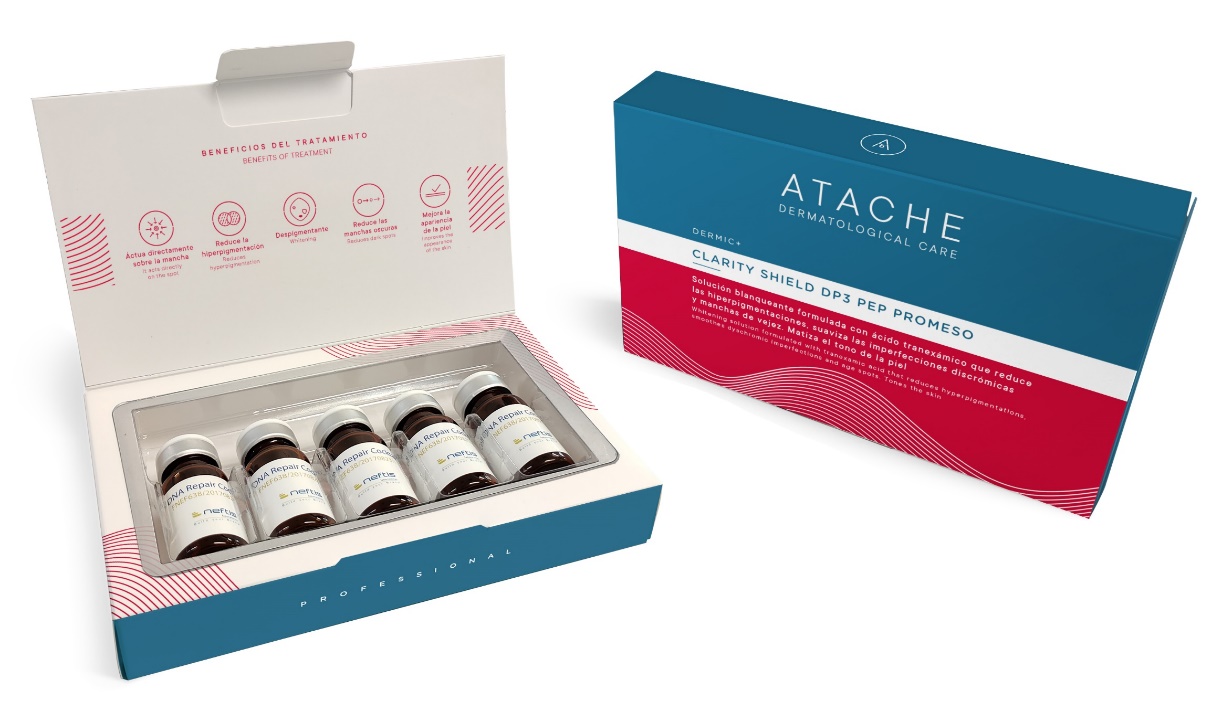 CLARITY SHIELD DP3 PEP PROMESO
CLARITY SHIELD DP3 PEP PROMESO  es un producto excepcionalmente formulado que se enfoca en un solo ingrediente activo: el ácido tranexámico al 2%. Esta fórmula, centrada en la pureza y potencia de este componente, ofrece una solución directa y efectiva para abordar la hiperpigmentación cutánea.


ÁCIDO TRANEXÁMICO 2%


Clarity Shield se caracteriza por su enfoque simple pero poderoso. Al limitarse al ácido tranexámico como su único ingrediente activo, este producto ofrece una solución concentrada y especializada para las preocupaciones de hiperpigmentación.

Con una concentración del 2% de ácido tranexámico, destaca por su capacidad para reducir la producción excesiva de pigmento en la piel, mejorando la uniformidad del tono de la piel y restaurando su luminosidad.
Ácido tranexámico
El ácido tranexámico es un fármaco conocido por su capacidad de promover la coagulación, lo que significa que ayuda a prevenir hemorragias. Esto lo ha convertido en un elemento frecuentemente empleado en medicina para evitar sangrados excesivos.
 
Recientemente, ha ganado reconocimiento en los campos de la cosmética, dermatología y medicina estética debido a un beneficio adicional respaldado por estudios clínicos: su capacidad para regular la formación de manchas en la piel.

Varios estudios clínicos y revisiones han evaluado la eficacia y seguridad del ácido tranexámico en diferentes concentraciones para el tratamiento de la hiperpigmentación cutánea, incluyendo el melasma. 

Aunque la dosis exacta puede variar según el paciente y la condición específica a tratar, se ha observado que concentraciones en el rango del 2% al 5% suelen ser efectivas para lograr resultados significativos en la reducción de la pigmentación y mejorar la apariencia de la piel.
Ácido tranexámico
El ácido tranexámico es una opción prometedora para combatir la pigmentación cutánea. 

Regula la actividad de los melanocitos, las células responsables de la producción de melanina: Al modular los mecanismos celulares implicados en la producción excesiva de melanina, el ácido tranexámico ayuda a prevenir y reducir la formación de manchas.

Interviene en el proceso inflamatorio asociado con la pigmentación cutánea: La inflamación crónica puede desencadenar la activación de melanocitos y la producción excesiva de melanina, lo que contribuye al desarrollo de manchas en la piel. Al inhibir este proceso inflamatorio, el ácido tranexámico reduce la formación y la intensidad de las manchas, especialmente después de agresiones externas o lesiones cutáneas como el acné.

Ejerce efectos sobre la vascularización de la piel: El melasma y otras formas de hiperpigmentación a menudo están asociados con un aumento en la vascularización local, lo que contribuye a su persistencia y resistencia al tratamiento. Al reducir esta vascularización excesiva, el ácido tranexámico ayuda a mejorar la apariencia de las manchas y a prevenir su recurrencia.